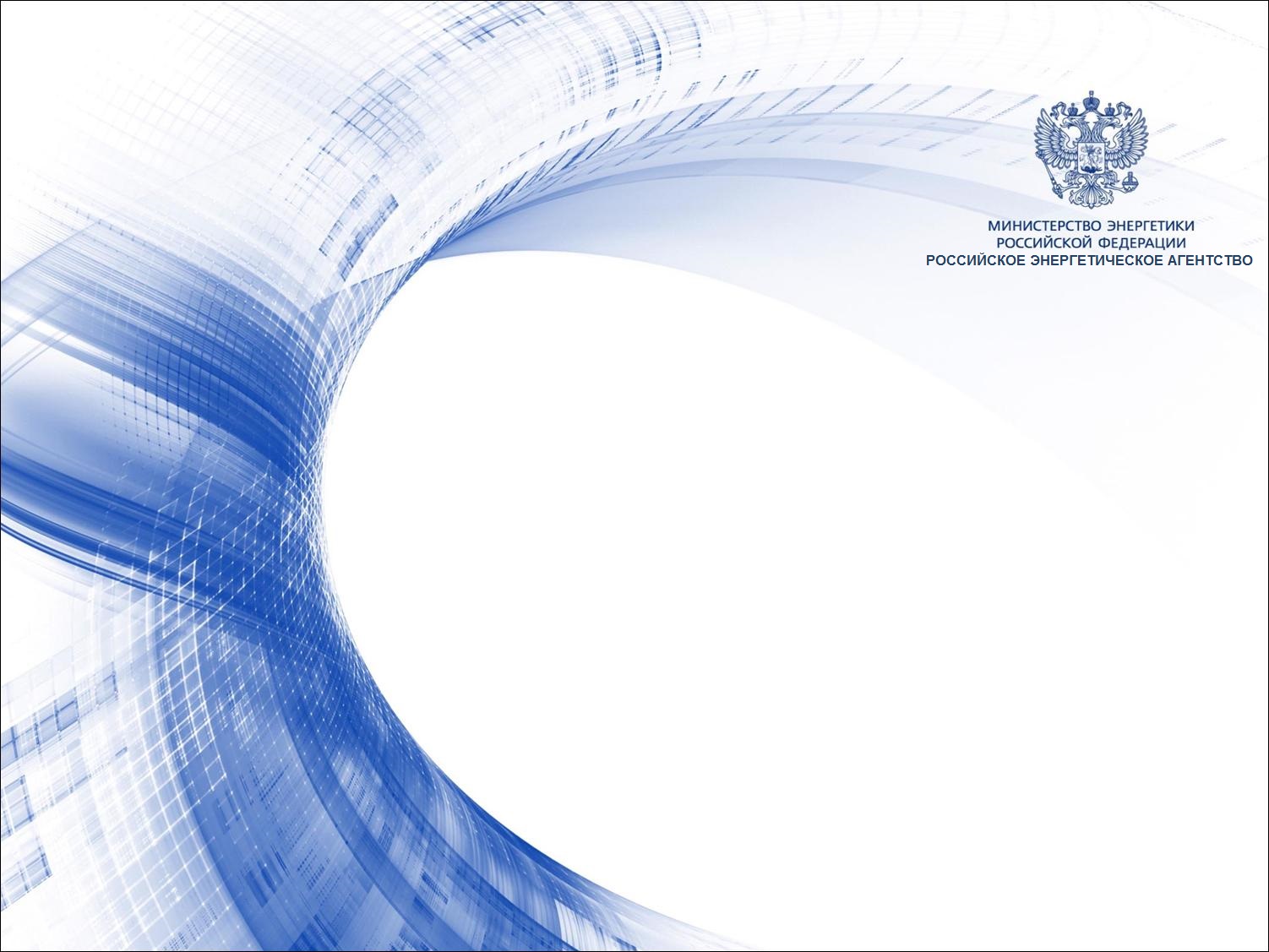 Энергосервисные контракты как инструмент повышения энергоэффективности и энергосбережения без необходимости несения капиталовложений
Туликов Алексей Викторович,
руководитель дирекции развития законодательства в ТЭК ФГБУ «РЭА» Минэнерго России
Красноярск, 2021 г.
Механизм энергосервиса
Обновление старого ресурсонеэффективного фонда оборудования за счет средств привлеченных исполнителем
Наладка производственных (хозяйственных) процессов заказчика
Обучение и мотивация к энергосбережению обслуживающего персонала
Сокращение расходов на оплату энергетических ресурсов и воды
Сокращение эксплуатационных расходов
Повышение эффективности использования энергетических ресурсов
Достижение необходимой экономии берет на себя специализированная энергосервисная компания
Экономия *
Экономия *
Оплата ЭСКО
Расходы потребителя энергоресурсов
Оплата ТЭР и эксплуатационных 
расходов
Оплата ТЭР и эксплуатационных 
расходов
Оплата ТЭР и эксплуатационных 
расходов
Во время действия энергосервисного договора
До энергосервиса
После энергосервиса
* Экономический эффект заказчика
2
Основные направления осуществления энергосервисной деятельности в России
Уличное освещение
Насосное оборудование
Системы освещения зданий
Насосное оборудование, компрессоры, технологии
Государственный и муниципальный секторы
Коммунальное хозяйство, малая энергетика
Многоквартирные дома
Промышленность, большая энергетика, транспорт
Внутренне освещение зданий
Возобновляемая энергетика
Системы отопления
Модернизация эл. сетей и снижение потерь
Системы отопления
Переход на использование альтернативных видов топлива
Узлы учета и регулирования
Модернизация источников электро- и теплоснабжения
Реализация комплексных проектов в городах, включая проекты «Умный город»
Вентиляция и кондициониро-вание
Водосбережение
Водосбережение
Возобновляемая энергетика
3
Основные особенности энергосервисного рынка в России
Развитие нормативной правовой базы осуществлялось с ориентацией на конкурентный рынок в отсутствии фаворитов.
Попытка создания федеральной Супер-ЭСКО для работы на федеральных предприятиях и в федеральной бюджетной сферой оказалась не эффективной.
Попытка создания специализированного финансового института для обеспечения доступа к заемному финансирования ЭСКО не была реализована.
Рынок энергосервиса развивался стихийно, нарабатывая опыт и практику. Драйвером рынка выступил бюджетный сектор.
Крупные зарубежные производители, ЭСКО с международным именем, дочерние структуры банков и сетевых организаций либо сошли с дистанции, либо переориентировались на промышленность.
На рынке работают как частные, так и государственные ЭСКО. Последние в объеме рынка доминируют.
Важную роль на рынке играют телекоммуникационные и энергетические компании и их дочерние компании. Ряд из них стали Супер-ЭСКО.
4
Количество энергосервисных контрактов, заключенных в соответствии с 44-ФЗ и 223-ФЗ
Динамика ключевых показателей рынка энергосервиса, контракты стоимостью менее 100 млн руб., 2016 – 2020 гг.
Динамика ключевых показателей рынка энергосервиса, контракты стоимостью более 100 млн руб., 2016 – 2020 гг.
* предварительная статистика
5
Нормативная правовая база энергосервиса в России
Энергетическое зак-во
Жилищное зак-во
Об энергосбережении
О закупках
Бюджетное зак-во
Жилищный 
кодекс 
Российской
Федерации
ФЗ в области 
снабжения 
отдельными 
видами 
энергетических 
ресурсов
Федеральный 
Закон
от 23.11.2009 
№ 261-ФЗ
Федеральный 
закон 
от 05.04.2013
№ 44-ФЗ
Бюджетный 
кодекс 
Российской 
Федерации
Требования к условиям энергосервисного контракта
Коммунальные услуги
Постановление
Правительства РФ от 18.08.2010№ 636
Постановление
Правительства РФ от 06.05.2011 
№ 354
Примерные условия договора энергоснабжения, включающего условия ЭСД
Расчетно-измерительная
экономия
Примерные условия ЭСД
Общедомовое имущество
Приказ 
Минэнерго 
России от 04.02.2016№ 67
Приказ Минстроя 
России 
от 08.09.2015 
№ 644/пр
Приказ 
Минэкономразвития 
России от 11.05.2010 № 174
Постановление
Правительства РФ 
от 13.08.2006 
№ 491
НПА в области 
иных мер государственной 
политики
НПА в области 
определения 
нормативных затрат
НПА в области 
информационного 
обеспечения
6
Методические основы энергосервиса в России«мягкое право»
Методические рекомендации для государственных и муниципальных заказчиков, бюджетных и автономных учреждений по вопросу подготовки энергосервисных договоров (контрактов)
Письма Минфина России, Минэкономразвития России и Минстроя России с разъяснениями по отдельным вопросам заключения и исполнения энергосервисных договоров (контрактов)
ГОСТ Р 56743-2015. Измерение и верификация энергетической эффективности. Общие положения по определению экономии энергетических ресурсов
ГОСТ Р 56917-2016 Определение экономии энергетических ресурсов при эксплуатации отдельных видов оборудования (метод изоляции зоны модернизации)
Профессиональный стандарт "Специалист по проведению энергосервисных мероприятий на объектах капитального строительства"
Федеральные государственные образовательные стандарты высшего образования – бакалавриат, магистр и специалист по строительным направлениям
ГОСТ Р 51617-2014. Услуги жилищно-коммунального хозяйства и управления многоквартирными домами. Коммунальные услуги. Общие требования
Судебная практика арбитражных судов
7
Существующие барьеры для развития энергосервисной деятельности в регионах
Факторы препятствующие распространению энергосервиса:
негативный опыт прошлых периодов
низкая квалификация заказчика (не понимают что такое энергосервис)
отсутствие ЭСКО, готовые работать в данном регионе (по данной категории проектов)
отсутствие информации для принятия решения о проведении предпроектного обследования
проблемы в техническом состоянии объектов
проблемы в правовом статусе объекта
избыточный бюджет
высокие риски работы в регионе
8
Предложения по развитию и распространению энергосервисной деятельности
Премии в области энергосбережения
Согласительные процедуры и переговоры
Конференции и публичные мероприятия на региональном уровне
Проведение независимой экспертизы
Совещания с энергосервисными компаниями на базе регулятора
Проведение судебной экспертизы
Включение энергосервиса в государственные планы, программы, стратегии, совершенствование законодательства
Формы энергосервисных контрактов
Рейтинги в области энергосбережения
Качественная предпроектная подготовка
Рынок энергосервисных услуг
9
Концепция ЭСКО 2.0
Предпроектная подготовка
Коммерческое закрытие
Финансовое закрытие
Инвестиционная стадия
Эксплуатационная стадия
Информационные технологии
Юридические и финансовые инструменты
Энергосервисный контракт
Концессия / ГЧП / МЧП
Лизинг
Подряд с рассрочкой и success fee
Комплексные проекты (от производителя к потребителю)
Комплексные проекты »Умный город»
От повышения энергетической эффективности к комплексной модернизации)
От энергосбережения к экологии и сокращению выбросов
Комплексность
10
Спасибо за внимание!